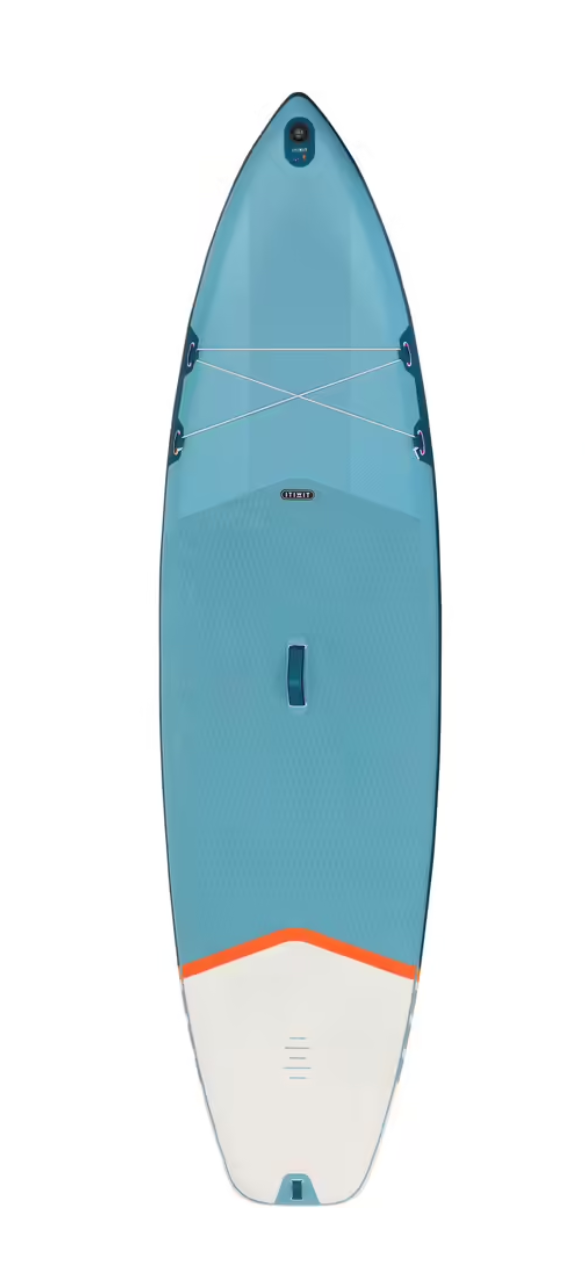 CERCARE FORNITORI
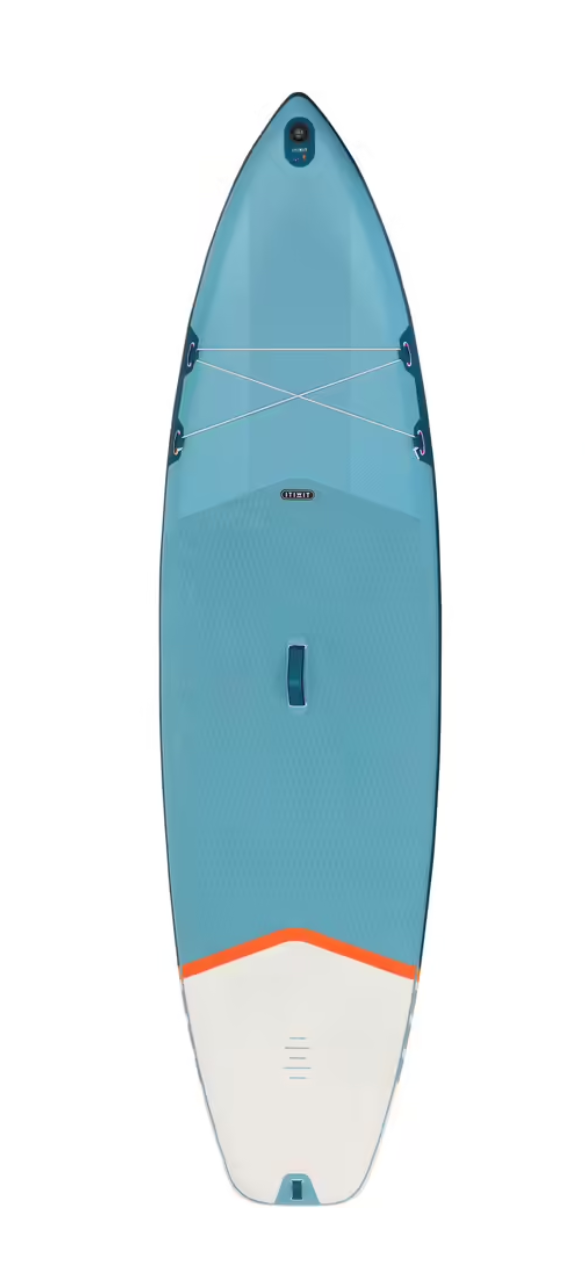 VERIFICARE VISURA CAMERALE
CERCARE FORNITORI
RICHIEDERE PREZZI FOB E CIF
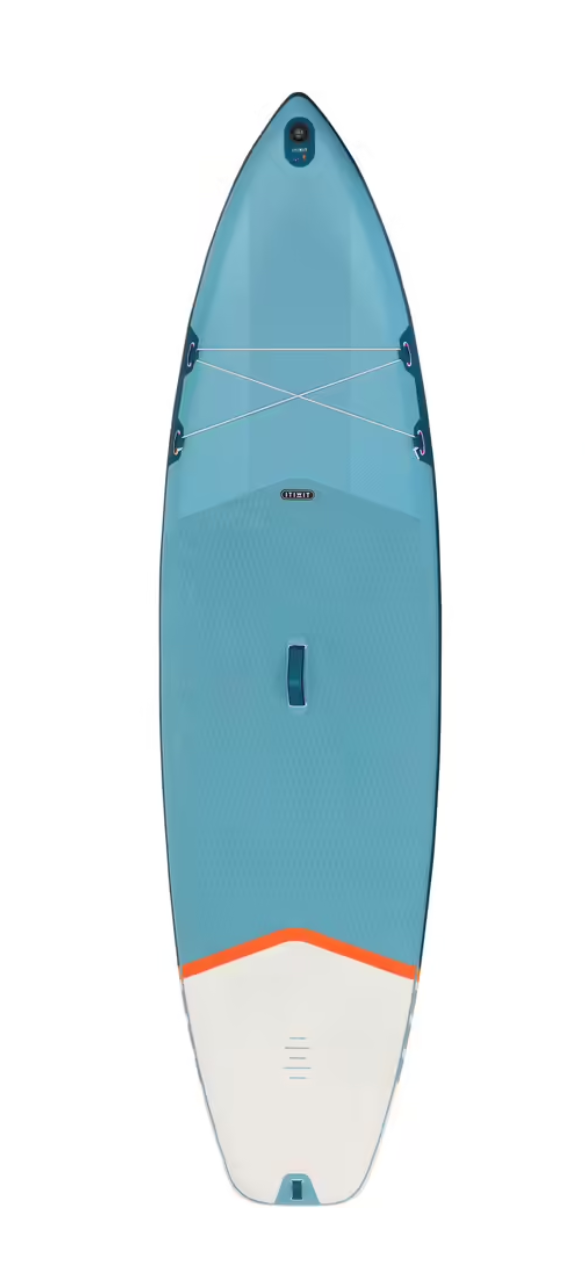 VERIFICARE VISURA CAMERALE
CERCARE FORNITORI
RICHIEDERE PREZZI FOB E CIF
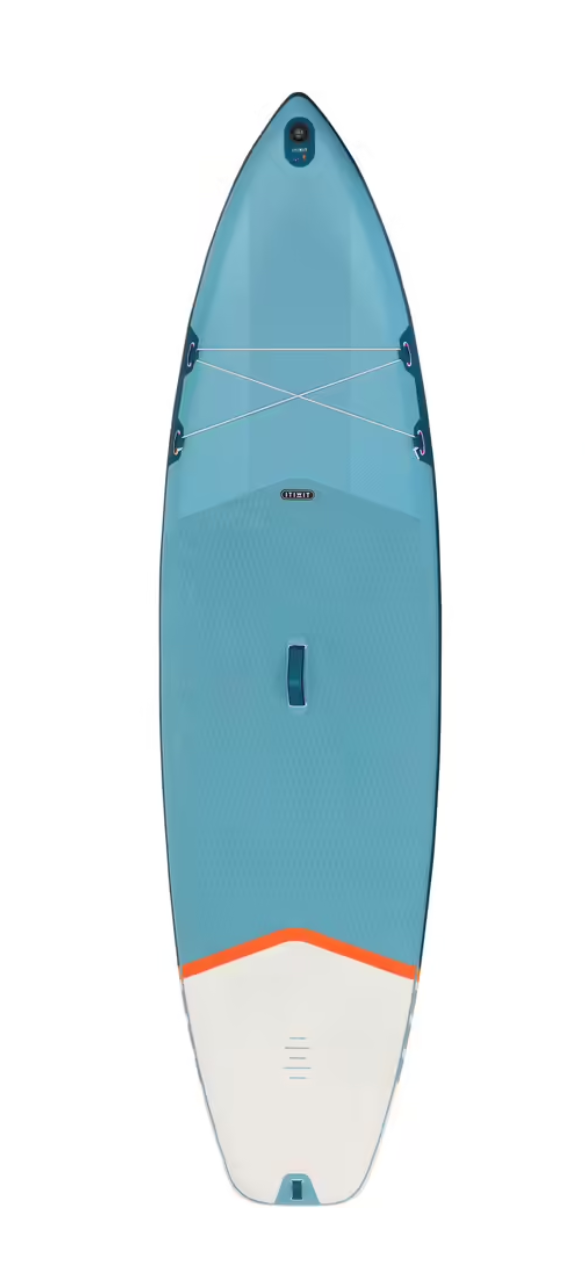 VERIFICARE STANDARD EU
VERIFICARE VISURA CAMERALE
CERCARE FORNITORI
RICHIEDERE PREZZI FOB E CIF
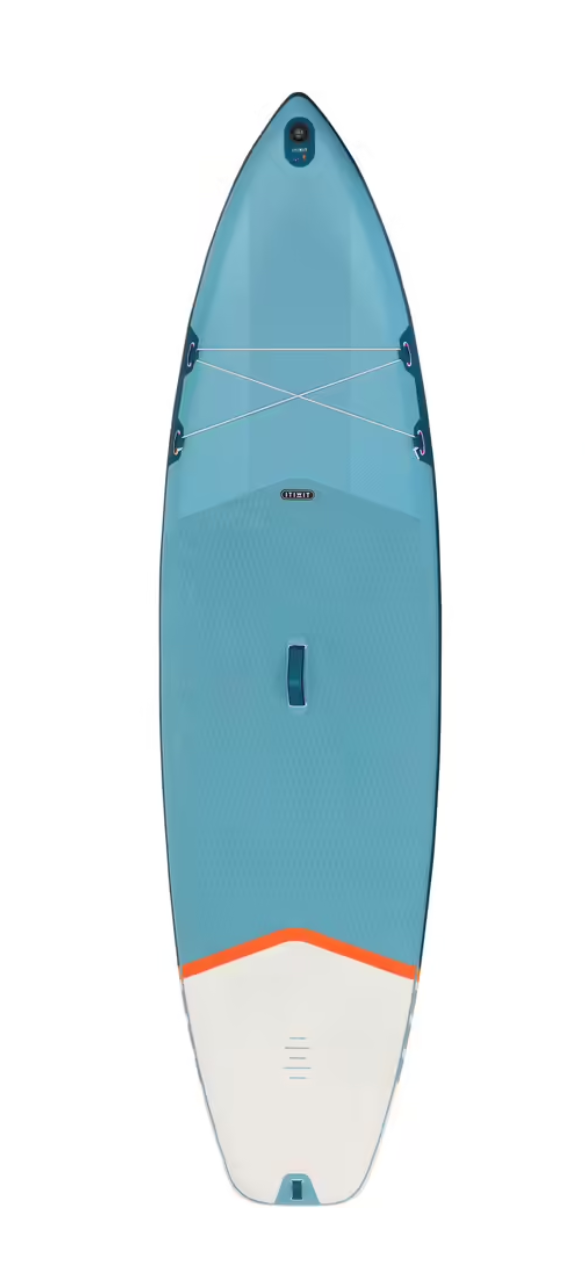 VERIFICARE STANDARD EU
VERIFICARE VISURA CAMERALE
REDIGERE CONTRATTO DOPPIA LINGUA
CERCARE FORNITORI
RICHIEDERE PREZZI FOB E CIF
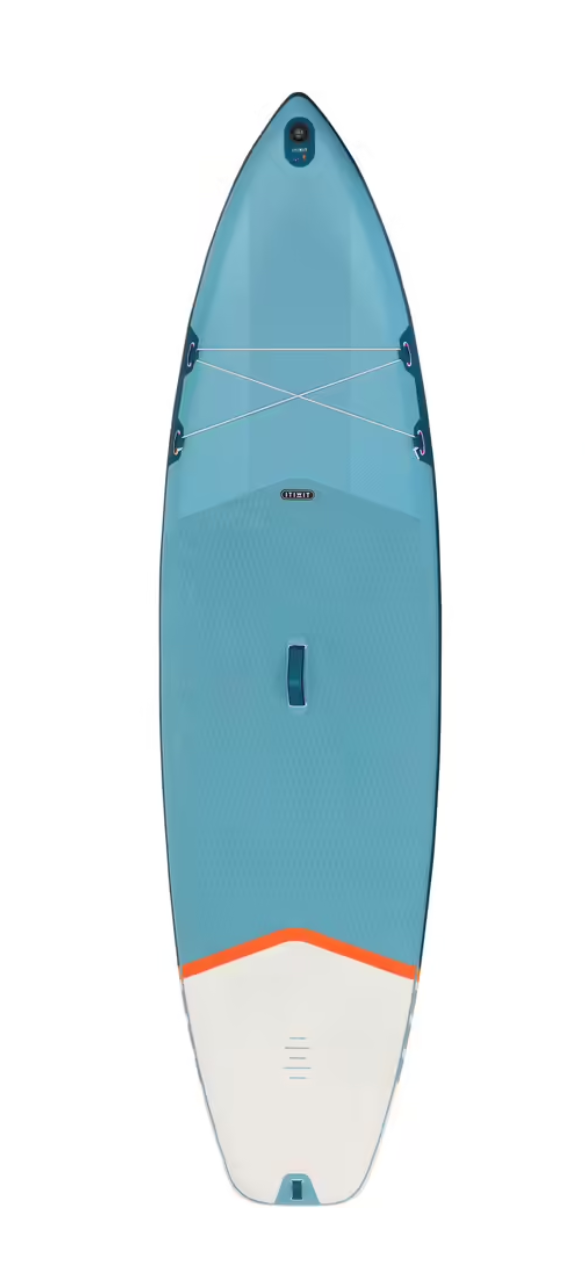 VERIFICARE STANDARD EU
VERIFICARE VISURA CAMERALE
REDIGERE CONTRATTO DOPPIA LINGUA
CERCARE FORNITORI
CALCOLARE DAZIO DOGANALE E IVA
RICHIEDERE PREZZI FOB E CIF
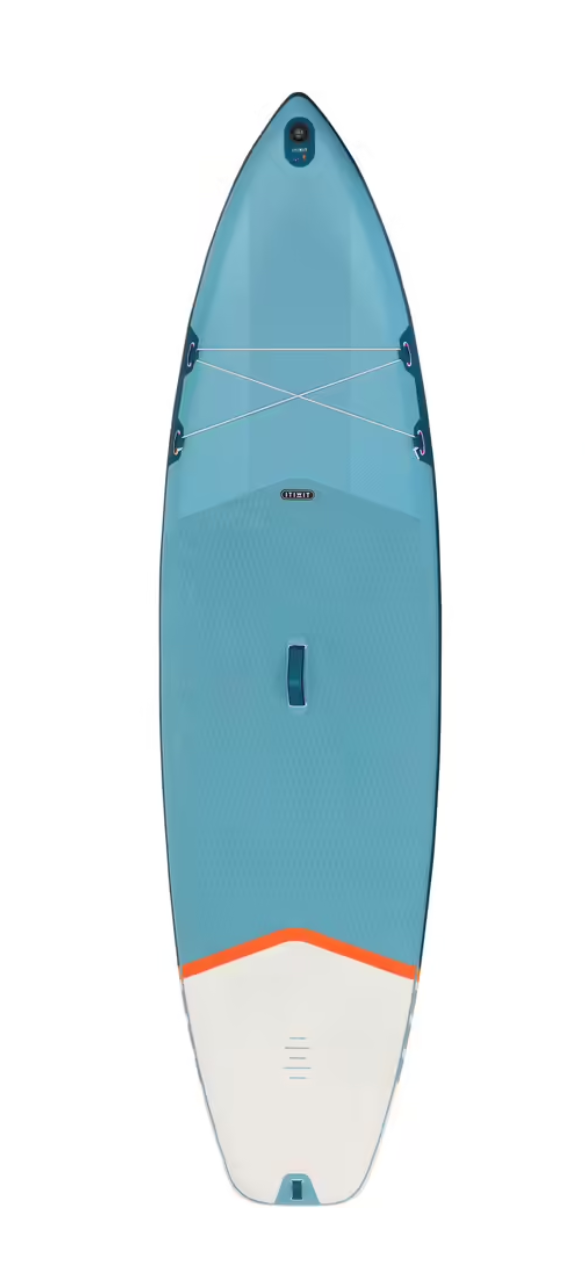 VERIFICARE STANDARD EU
VERIFICARE VISURA CAMERALE
REDIGERE CONTRATTO DOPPIA LINGUA
CERCARE FORNITORI
CALCOLARE DAZIO DOGANALE E IVA
CONTROLLARE PRODUZIONE
RICHIEDERE PREZZI FOB E CIF
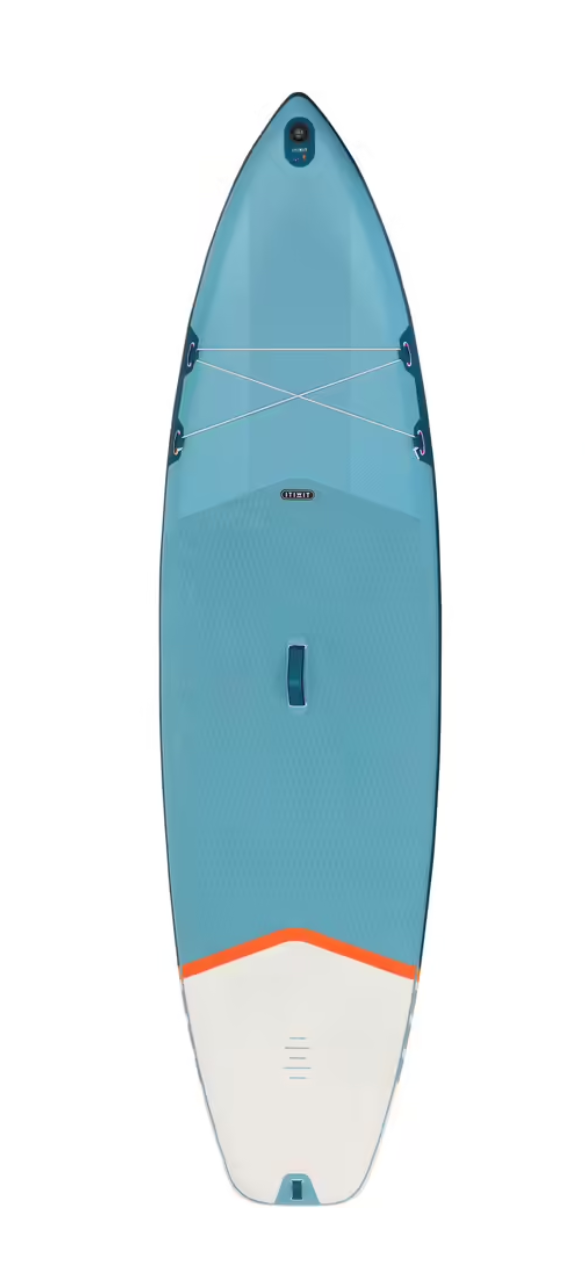 VERIFICARE STANDARD EU
VERIFICARE VISURA CAMERALE
REDIGERE CONTRATTO DOPPIA LINGUA
CERCARE FORNITORI
CALCOLARE DAZIO DOGANALE E IVA
CONTROLLARE PRODUZIONE
MONITORARE SPEDIZIONE
RICHIEDERE PREZZI FOB E CIF
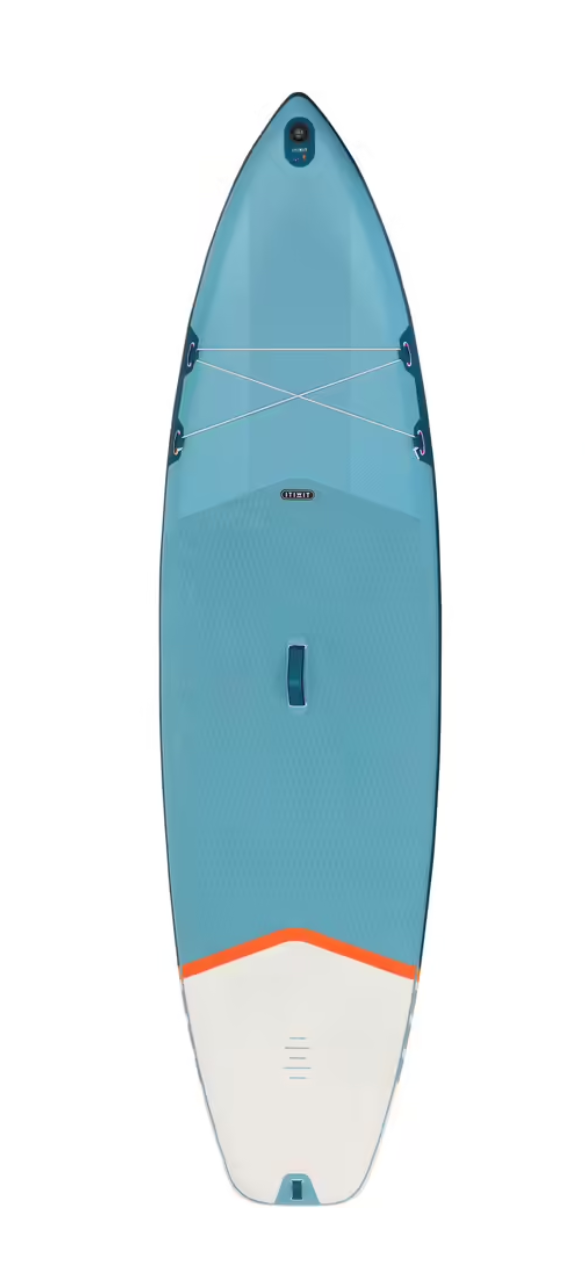 VERIFICARE STANDARD EU
VERIFICARE VISURA CAMERALE
REDIGERE CONTRATTO DOPPIA LINGUA
CERCARE FORNITORI
CALCOLARE DAZIO DOGANALE E IVA
CONTROLLARE PRODUZIONE
MONITORARE SPEDIZIONE
PREPARARE DOCUMENTI DOGANALI
RICHIEDERE PREZZI FOB E CIF
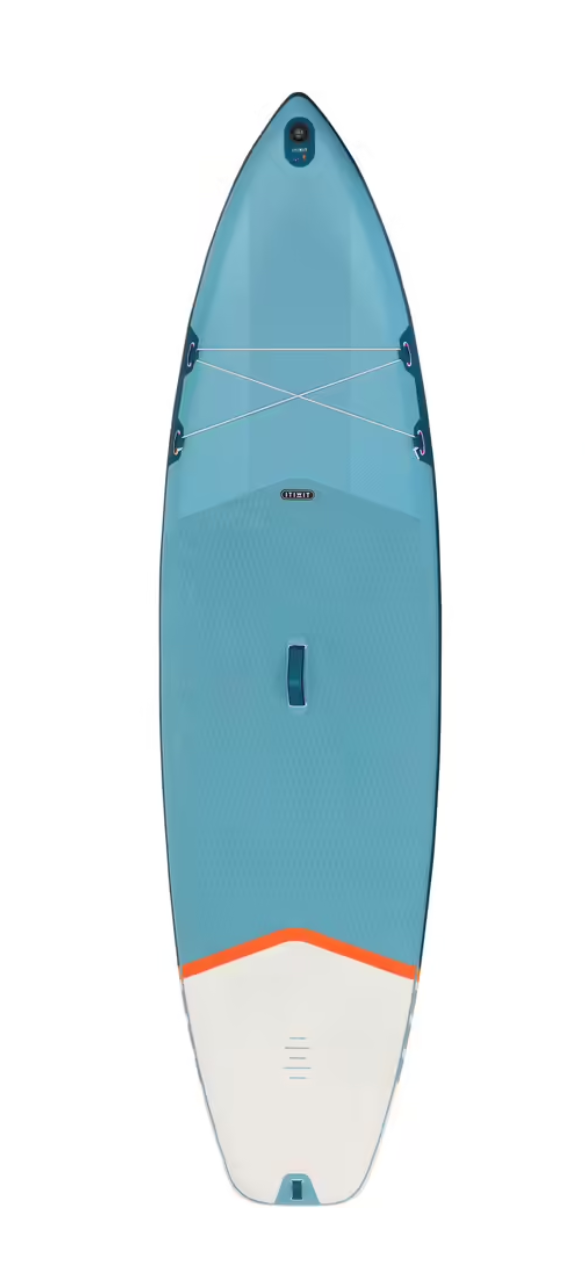 VERIFICARE STANDARD EU
VERIFICARE VISURA CAMERALE
REDIGERE CONTRATTO DOPPIA LINGUA
CERCARE FORNITORI
CALCOLARE DAZIO DOGANALE E IVA
CONTROLLARE PRODUZIONE
MONITORARE SPEDIZIONE
SDOGANARE
PREPARARE DOCUMENTI DOGANALI
RICHIEDERE PREZZI FOB E CIF
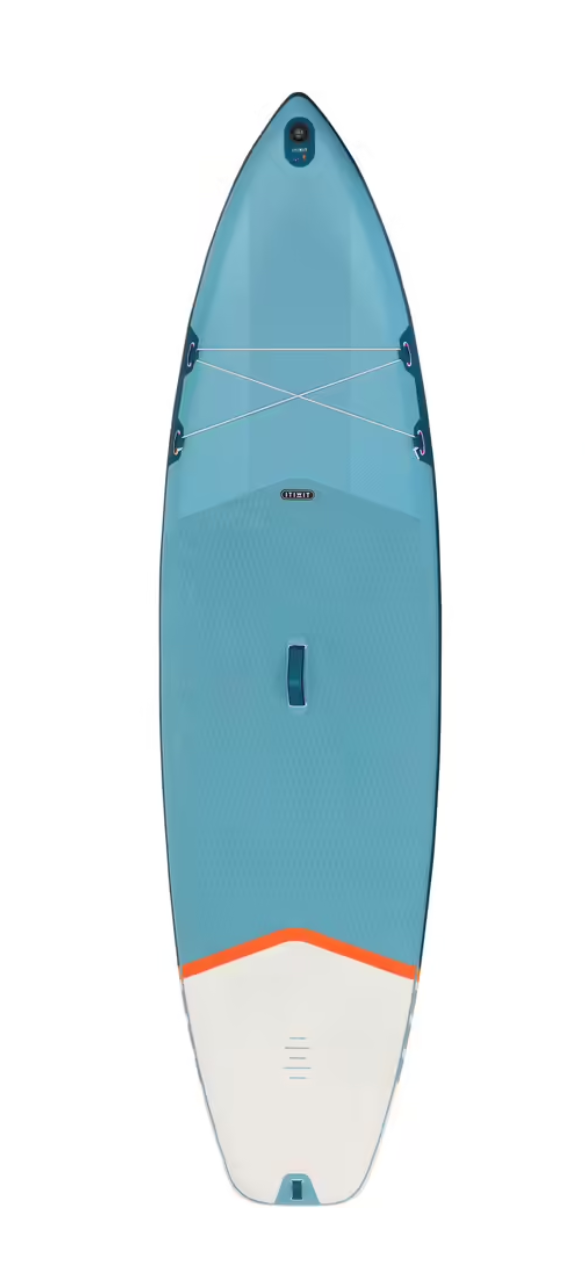 VERIFICARE STANDARD EU
VERIFICARE VISURA CAMERALE
REDIGERE CONTRATTO DOPPIA LINGUA
CERCARE FORNITORI
CALCOLARE DAZIO DOGANALE E IVA
RISOLVERE INOTTEMPERANZE
CONTROLLARE PRODUZIONE
MONITORARE SPEDIZIONE
SDOGANARE
PREPARARE DOCUMENTI DOGANALI